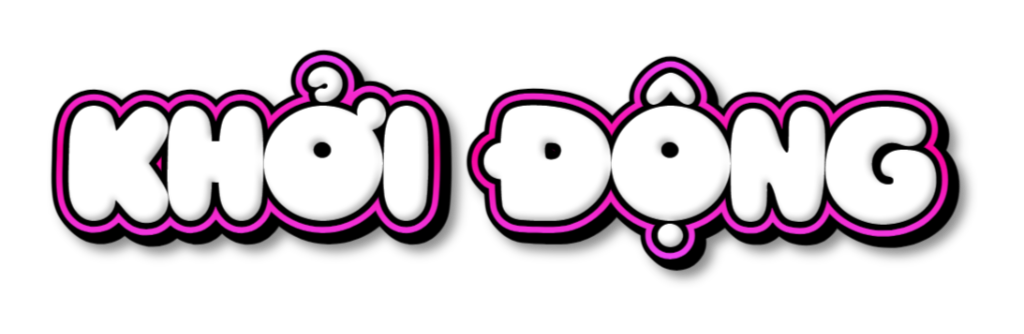 "Các loại phép chiếu bản đồ", geographyrealm.com, https://www.geographyrealm.com/types-map-projections/
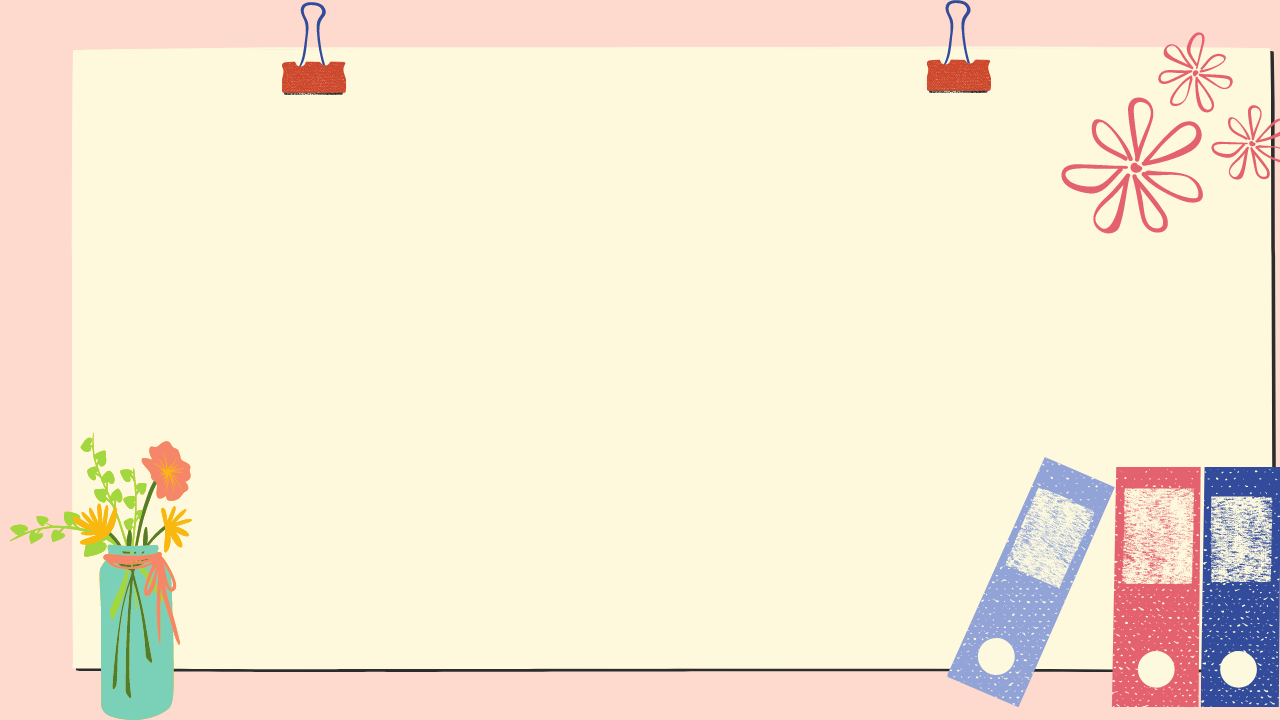 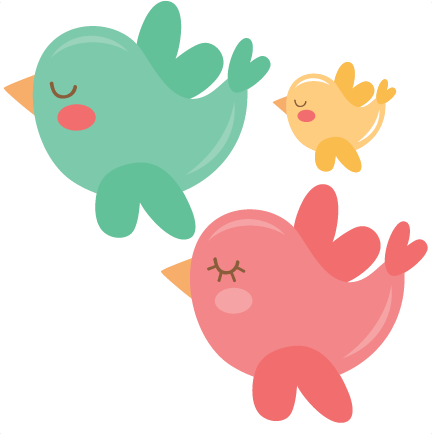 Thứ   ngày   tháng 10 năm 2024
Khoa học
Bài 6: NĂNG LƯỢNG MẶT TRỜI, NĂNG LƯỢNG GIÓ VÀ NĂNG LƯỢNG NƯỚC CHẢY (Tiết 2)
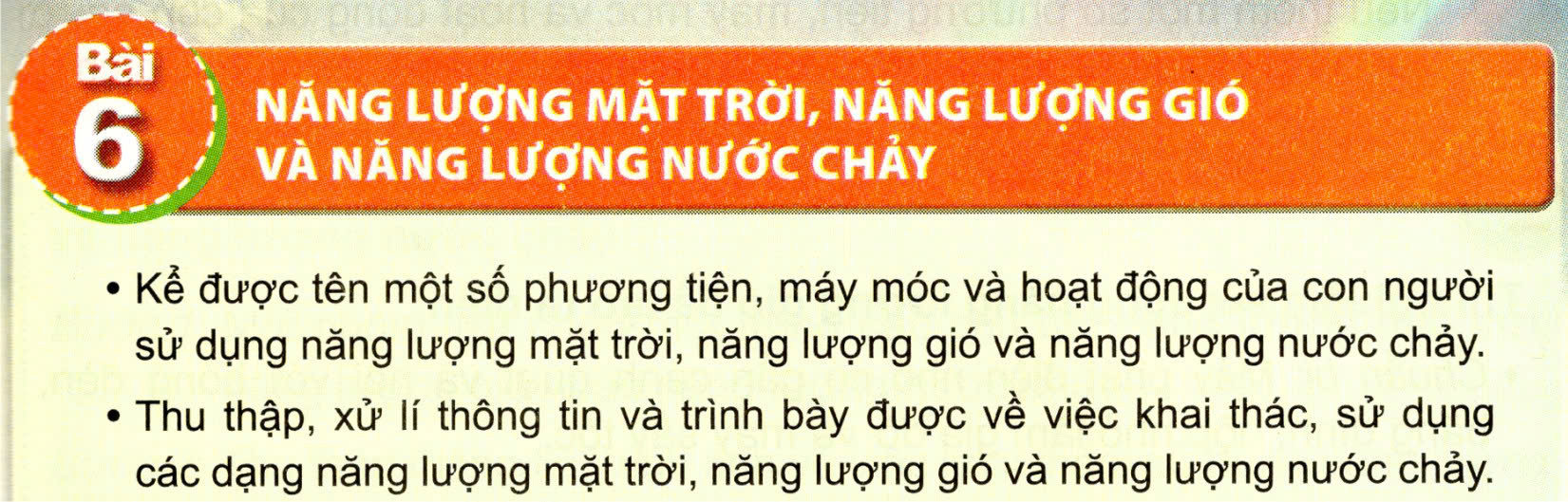 MỤC
TIÊU
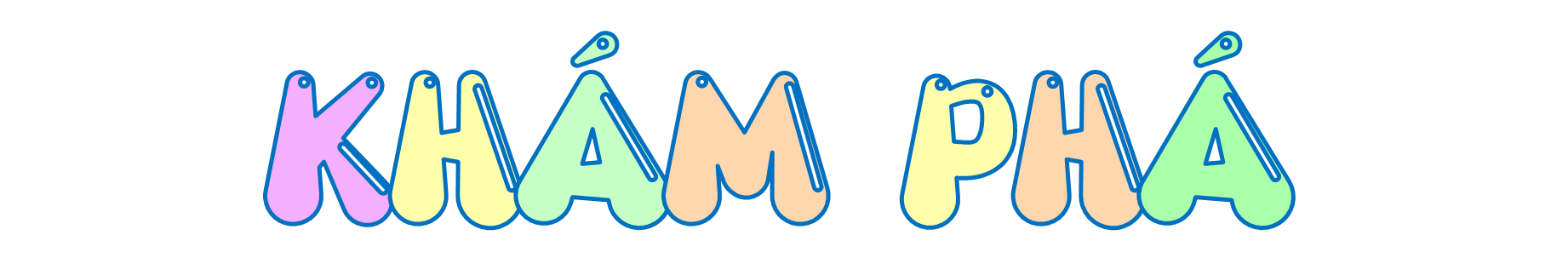 "Các loại phép chiếu bản đồ", geographyrealm.com, https://www.geographyrealm.com/types-map-projections/
Hoạt động 1: Tìm hiểu việc khai thác, sử dụng năng lượng mặt trời, năng lượng gió và năng lượng nước chảy.
Học sinh đọc thông tin
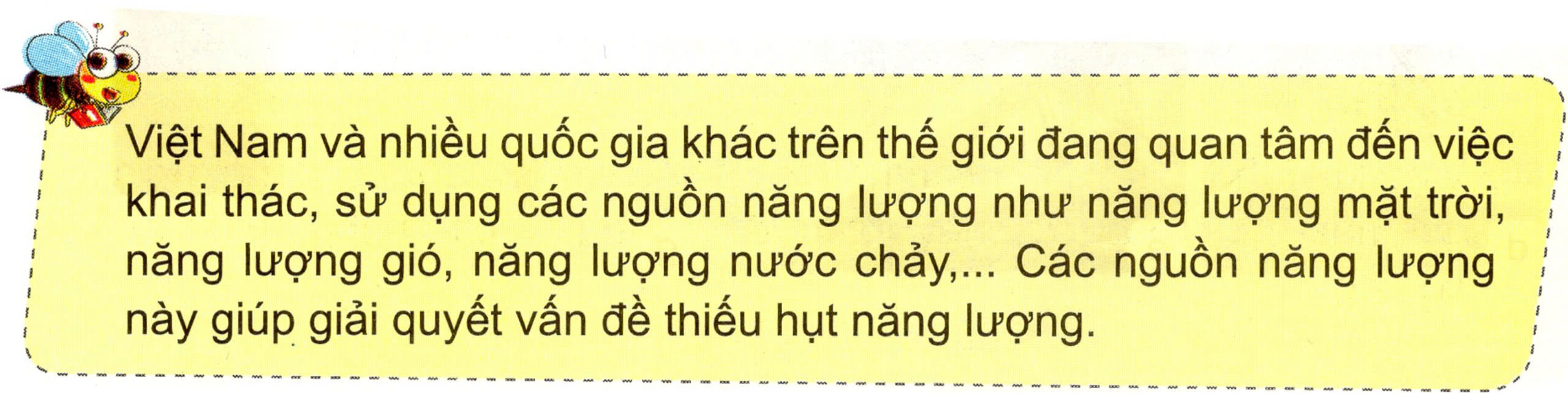 Học sinh hoạt động nhóm theo các chủ đề
+ Chủ đề 1. Năng lượng mặt trời
+ Chủ đề 2. Năng lượng gió
+ Chủ đề 3. Năng lượng nước chảy
Học sinh hoạt động nhóm theo các chủ đề
"Các loại phép chiếu bản đồ", geographyrealm.com, https://www.geographyrealm.com/types-map-projections/
- Hình thức: vẽ tranh, thuyết trình, đóng vai,…
- Nội dung:
   + Mục đích khai thác, sử dụng
   + Thuận lợi khi khai thác, sử dụng
Học sinh hoạt động nhóm theo các chủ đề
"Các loại phép chiếu bản đồ", geographyrealm.com, https://www.geographyrealm.com/types-map-projections/
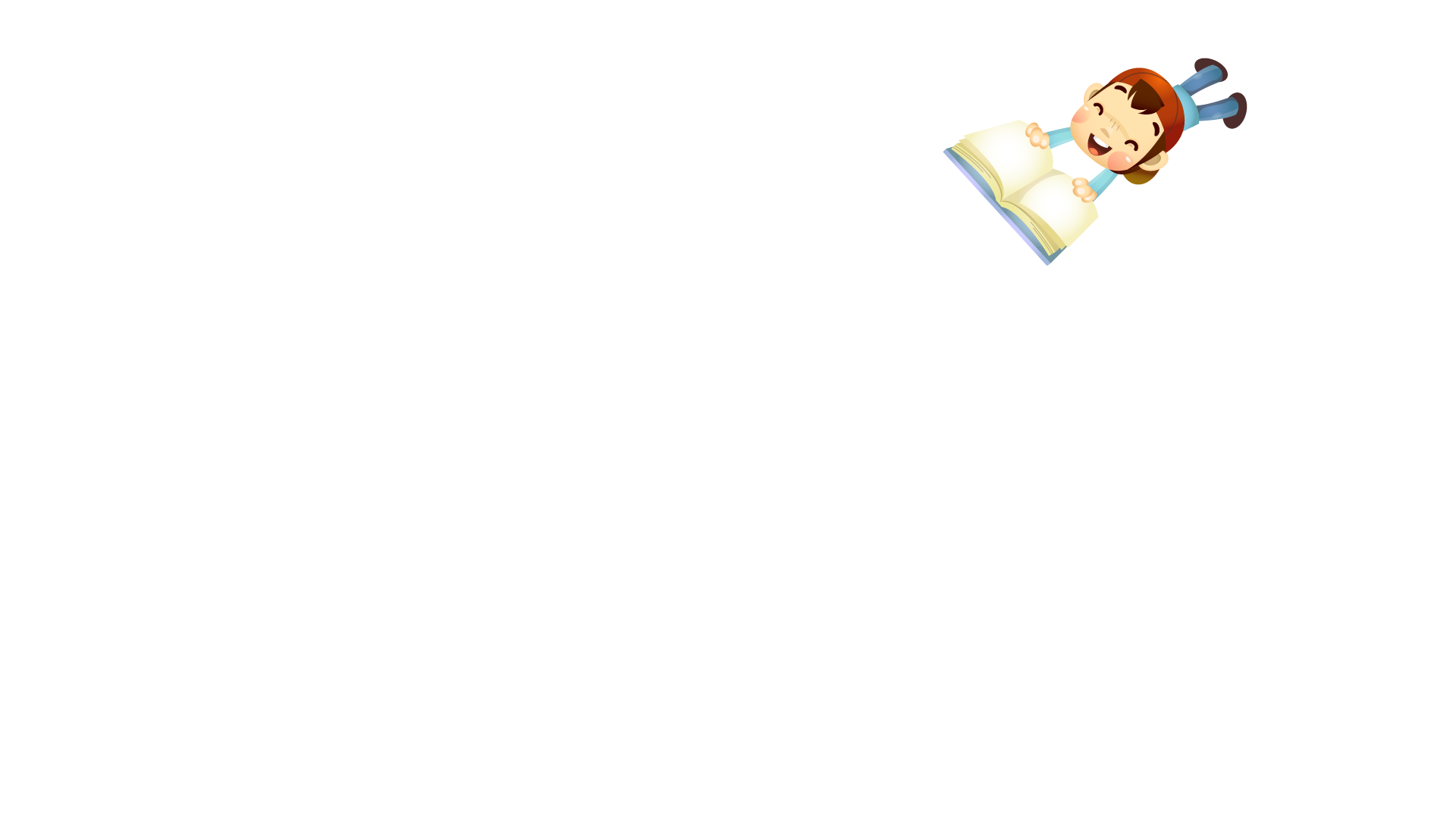 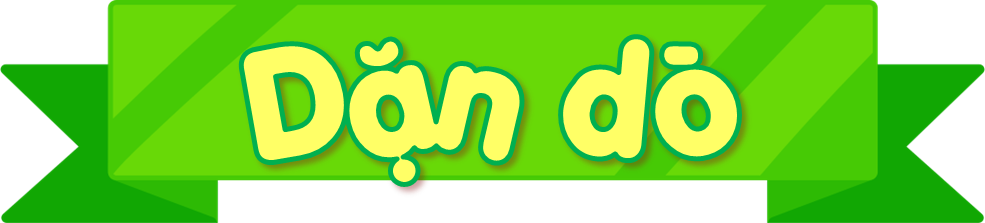 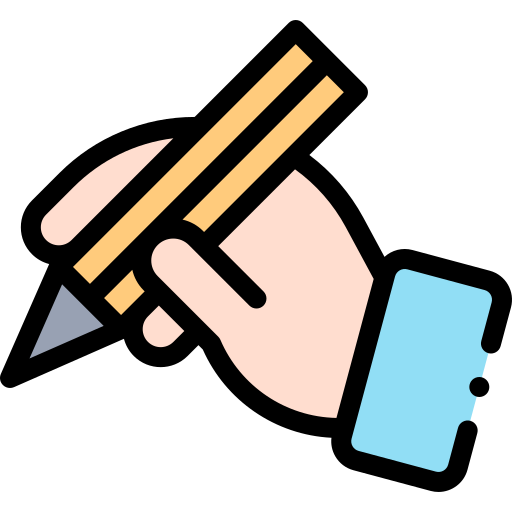 ……………………
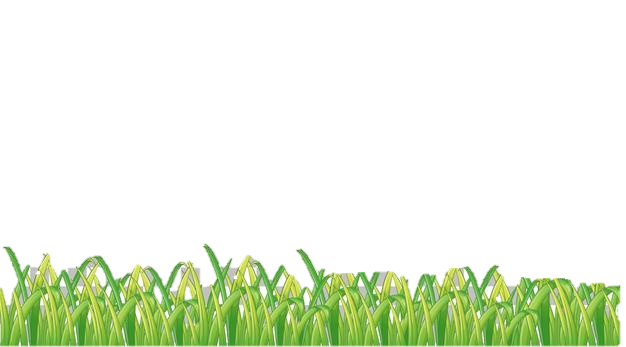 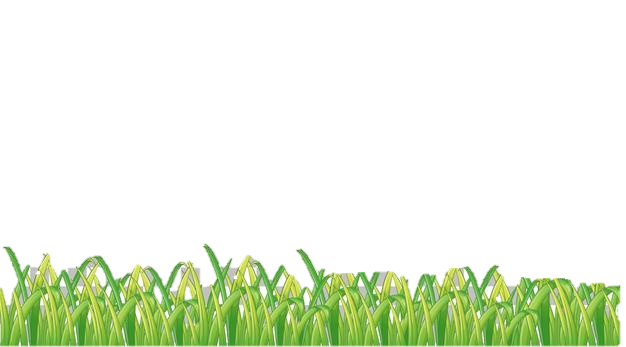 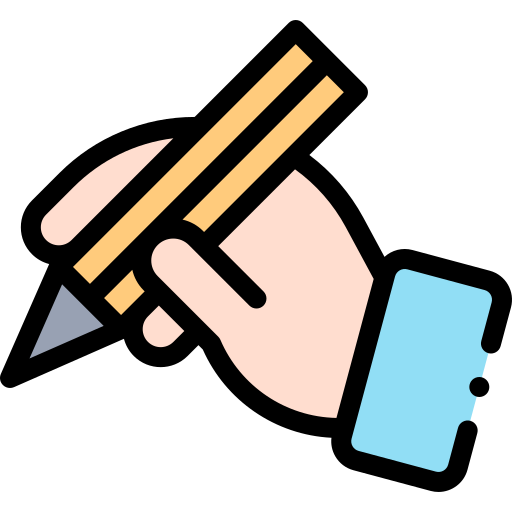 ...................
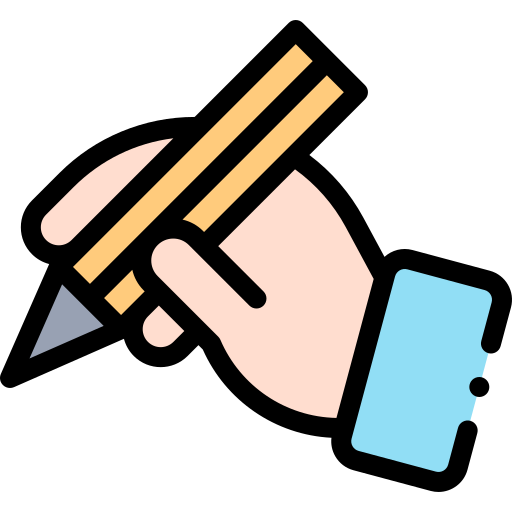 ………………..
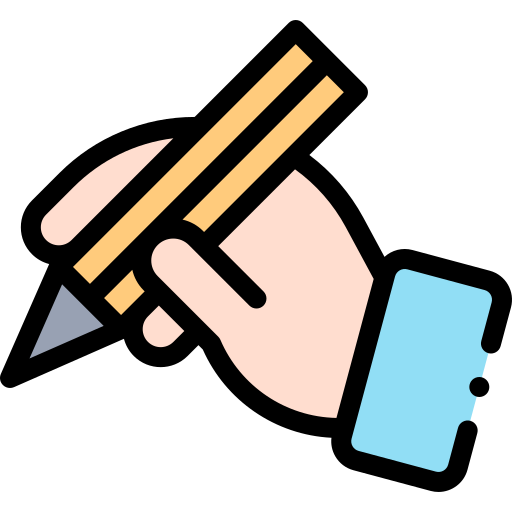 Tiết 2 kết thúc tại đây. Chào tạm biết các em.
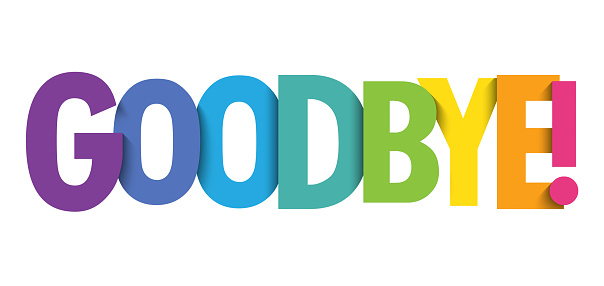